Vzdělávací oblast: Jazyk a jazyková komunikaceVyučovací předmět: Český jazyk a literaturaRočník: 9. ročník Anotace: George Orwellživotopis, charakteristika románu 1984, ukázka z románu a otázky k textu, charakteristika díla Farma zvířatPodpora vzdělávání v ZŠ ŽidlochoviceAutor materiálu: Mgr. Petra KarpíškováVytvořeno: listopad 2011
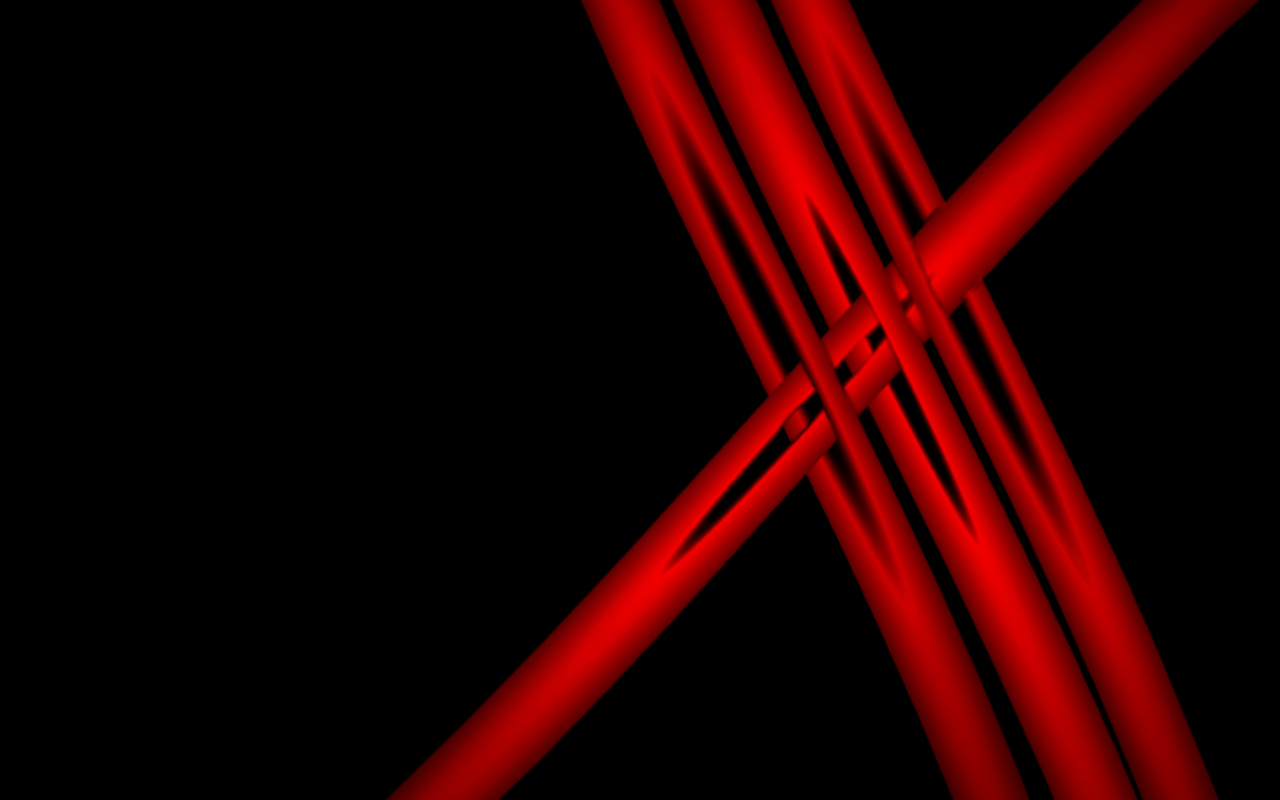 George Orwell
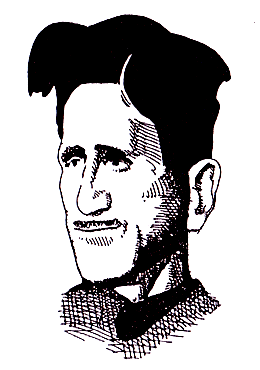 vlastním jménem Eric Arthur Blair
1903 - narodil se v Indii 
vyrůstal v Anglii  
pseudonym podle říčky Orwell
vystudoval Eton
sloužil v Indické imperiální policii v Barmě 
v roce 1927 se vrátil do Anglie 
novinář 
tulák v Paříži a Londýně 
dobrovolník ve španělské občanské válce
2. sv. války se nezúčastnil kvůli tuberkulóze
spolupracoval s BBC
zemřel v roce 1950
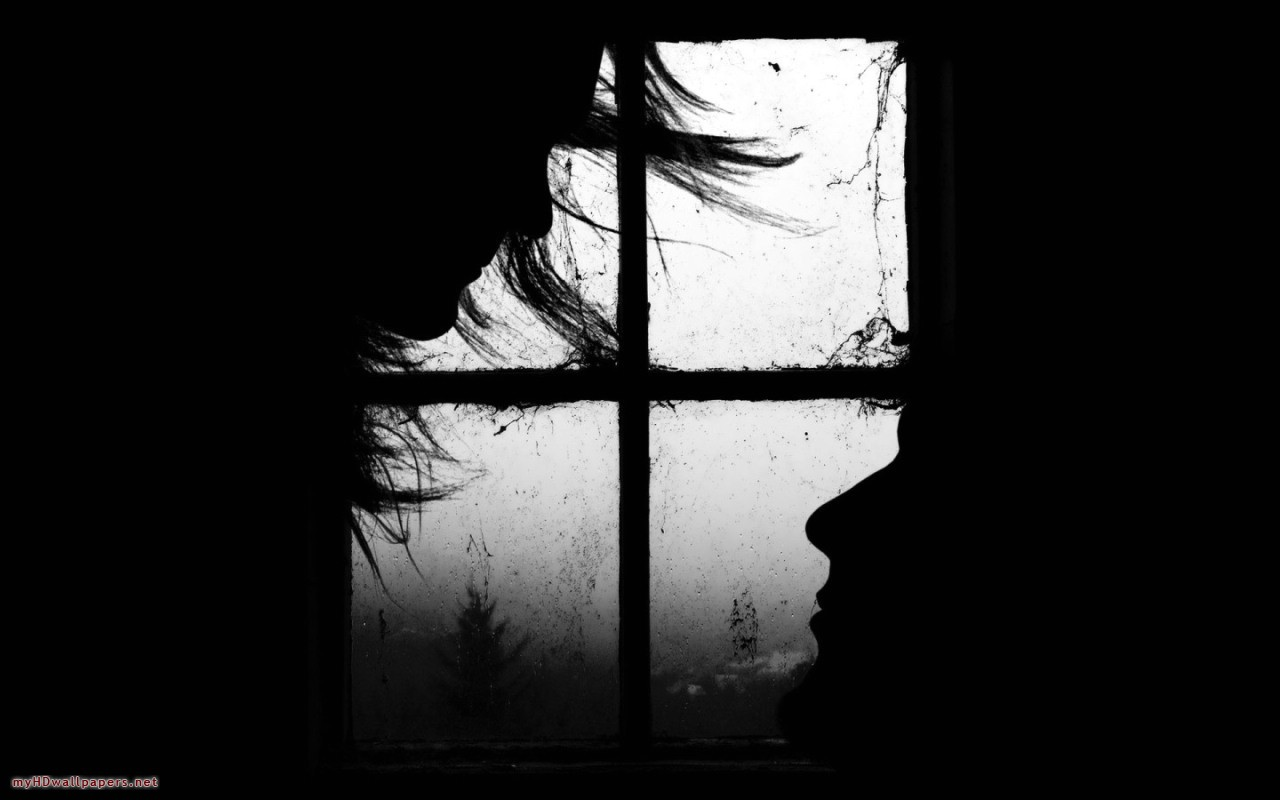 1984
Román z roku 1949
Big Brother 
is watching you.
Velký bratr tě sleduje.
Válka je mír. 

Svoboda je otroctví. 

Nevědomost je síla.
Hlavní pojmy
Společnost v Oceánii
Velký bratr
Vnitřní strana - vládci
(2 % obyvatelstva)
pracují pro stát
(členem je i Winston)
méněcenní, chudí, mají relativní volnost.
Otázky k textu
Jak hlavní hrdina vypadal?
Jak vypadal dům, ve kterém hlavní hrdina Winston Smith bydlel?
Koho hlavní hrdina zradil?
Čeho se tak bál?
Patří hlavní hrdina mezi kladné, nebo záporné postavy?
Jak bys charakterizoval O’Briana?
Vysvětli slova: triviální, afektovaně.
Co je v Místnosti 101? Je to pro každého člověka stejné?
„Ale pro každého existuje něco, co vydržet nemůže…” – Co je to pro tebe?
bajka
alegorické, satirické dílo
kritizoval kapitalismus a komunistickou totalitu.
Tento román byl napsán v průběhu druhé světové války a vydán srpnu roku 1945.
Použité zdroje
1984 (román). In Wikipedia : the free encyclopedia [online]. St. Petersburg (Florida) : Wikipedia Foundation, 16.11.2004, last modified on 1.11.2011 [cit. 2011-11-10]. Dostupné z WWW: <http://cs.wikipedia.org/wiki/1984_28román>.

George Orwell. In Wikipedia : the free encyclopedia [online]. St. Petersburg (Florida) : Wikipedia Foundation, 23.12.2004, last modified on 20.10.2011 [cit. 2011-11-10]. Dostupné z WWW: <http://cs.wikipedia.org/wiki/George_Orwell>.

ORWELL, George. 1984. Praha : Naše vojsko, 1991. 268 s.
¨
Obrázky [cit. 11/10/2011]
http://www.desktopnexus.com/dl/inline/219136/1280x800/Needles
Red.jpg?nocache=549645
http://www.myhdwallpapers.net/wallpapers/Lovers-in-dark-1280x800.jpg
http://www.stalinsociety.org.uk/george-orwell.gif
http://www.phate.honsa.eu/wp-content/gallery/1984/doublethink.jpg